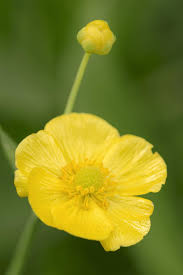 শুভেচ্ছা
শিক্ষক পরিচিতিঃ
শারমিন আক্তার
প্রভাষক, দর্শন বিভাগ
নোয়াপাড়া কলেজ, রাউজান,চট্টগ্রাম।
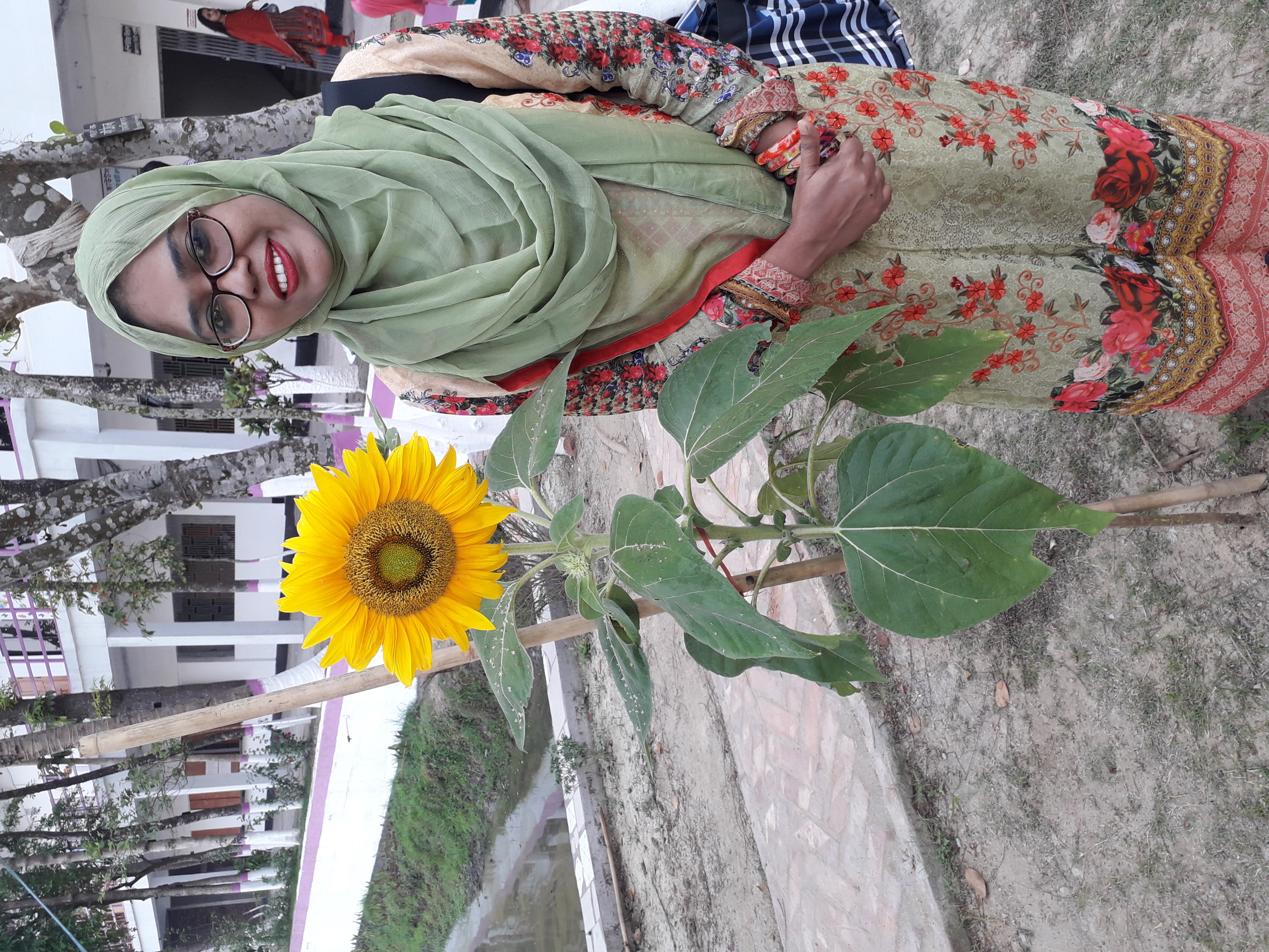 পূর্বজ্ঞান যাচাই
রহিম হয় মরণশীল
করিম হয় মরণশীল
নীপা হয় মরণশীল
মনি হয় মরণশীল
সুতরাং সকল মানুষ হয় মরণশীল।
আমি ডাক্তারের পরামর্শ গ্রহণ করি না। কারণ যারা গ্রহণ করে
তারা মারা যায়।
বৈজ্ঞানিক আরোহ
অবৈজ্ঞানিক আরোহ
আজকের পাঠ -৪
যুক্তিবিদ্যা ২য় পত্র
তৃতীয় অধ্যায় ( আরোহের প্রকারভেদ )
Kinds of Induction
পাঠের বিষয়ঃ বৈজ্ঞানিক আরোহ ও অবৈজ্ঞানিক আরোহের
মধ্যে সম্পর্ক
শিখনফলঃ
১। বৈজ্ঞানিক আরোহ ও অবৈজ্ঞানিক আরোহের মধ্যে কি কি বিষয়ে সাদৃশ্য রয়েছে  বলতে পারবে।

২।বৈজ্ঞানিক আরোহ ও অবৈজ্ঞানিক  আরোহের মধ্যে পার্থক্য বলতে পারবে।
বৈজ্ঞানিক আরোহ এবং অবৈজ্ঞানিক আরোহের মধ্যে সাদৃশ্যঃ

১। বৈজ্ঞানিক ও অবৈজ্ঞানিক উভয় প্রকার প্রকৃত আরোহ।

২। উভয় প্রকার আরোহে আরহমূলক লম্ফ উপস্থিত আছে।

৩। উভয় প্রকার আরোহের সিদ্ধান্তটি একটি সার্বিক বাক্য।

৪। উভয় প্রকার আরোহে সিদ্ধান্ত গ্রহণের পূর্বে বাস্তব ঘটনাবলীকে পর্যবেক্ষণ করা হয়।

৫। উভয় প্রকার আরোহ প্রকৃতির নিয়মানুবর্তিতা নীতির উপর প্রতিষ্ঠিত।
বৈজ্ঞানিক আরোহ ও অবৈজ্ঞানিক আরোহ এর মধ্যে পার্থক্যঃ
বৈজ্ঞানিক আরোহ
অবৈজ্ঞানিক আরোহ
১। বৈজ্ঞানিক আরোহের ভিত্তি দুটি-প্রকৃতির নিয়মানুবর্তিতা এবং কার্যকারণ নিয়ম। 

২। বৈজ্ঞানিক আরোহ যেহেতু এই দুটি ভিত্তির উপর প্রতিষ্ঠিত সেহেতু এই আরোহের সিদ্ধান্ত নিশ্চিত। 
3। বৈজ্ঞানিক আরোহে সার্বিক সিদ্ধান্ত স্থাপনের পূর্বে ঘটনাবলীর মধ্যে কার্যকারণ সম্বন্ধ স্থাপন করা হয়।
১। অবৈজ্ঞানিক আরোহের ভিত্তি- শুধুমাত্র প্রকৃতির নিয়মানুবর্তিতা নীতি। 

২। অবৈজ্ঞানিক আরোহের সিদ্ধান্ত সম্ভাব্য। কারণ এটি শুধুমাত্র প্রকৃতির নিয়মের উপর প্রতিষ্ঠিত। 
৩। অবৈজ্ঞানিক আরোহে ঘটনাবলীর মধ্যে কার্যকারণ সম্বন্ধ স্থাপন না করে শুধু মাত্র বিরোধহীন অভিজ্ঞতার উপর ভিত্তি করে সার্বিক সিদ্ধান্ত স্থাপন করা হয়।
বৈজ্ঞানিক আরোহ ও অবৈজ্ঞানিক আরোহ এর মধ্যে পার্থক্যঃ
বৈজ্ঞানিক আরোহ
অবৈজ্ঞানিক আরোহ
৪। বৈজ্ঞানিক আরোহে কোনো সিদ্ধান্ত স্থাপনের পূর্বে ঘটনার পক্ষে বা বিপক্ষের উভয় প্রকার দৃষ্টান্ত পরীক্ষা-নিরীক্ষা করা হয়। 
৫। বৈজ্ঞানিক আরোহে অনুসন্ধেয় ঘটনার সাথে সংশ্লিষ্ট বিষয়কে পরীক্ষণ-নিরীক্ষণ করা হয় এবং অপ্রয়োজনীয় বিষয়কে বাদ দেয়া হয়। 
৬। বৈজ্ঞানিক আরোহ একটি আদর্শ আরোহ এবং একটি জটিল প্রক্রিয়া। কারণ এখানে সিদ্ধান্ত গ্রহণের ক্ষেত্রে অনেকগুলো ধাপ অতিক্রম করতে হয়।
৪।অবৈজ্ঞানিক আরোহে আমরা শুধুমাত্র ঘটনার পক্ষের দৃষ্টান্তগুলো দেখে থাকি। 
৫। অবৈজ্ঞানিক আরোহে অপ্রয়োজনীয় বিষয়কে বাদ দেয়া হয় না। 
৬। অবৈজ্ঞানিক আরোহ একটি সাধারণ বা লৌকিক প্রক্রিয়া। কারণ সাধারণ মানুষ নির্দ্বিধায় কেবলমাত্র একানুরূপ অভিজ্ঞতার ভিত্তিতে দৈনন্দিন জীবিনে সিদ্ধান্ত গ্রহণ করে থাকে।
মূল্যায়ন
১। বৈজ্ঞানিক ও অবৈজ্ঞানিক আরোহ কোন ধরনের আরোহ?
উঃ প্রকৃত আরোহ

২। আরোহের প্রাণ কি?
উঃ আরোহমূলক লম্ফ

৩। অবৈজ্ঞানিক আরোহের সিদ্ধান্ত কিরূপ?
উঃ সম্ভাব্য
একক কাজ
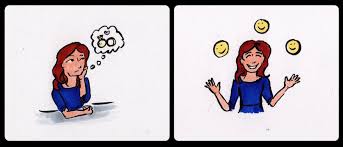 ১। বৈজ্ঞানিক ও অবৈজ্ঞানিক আরোহের দুটি সাদৃশ্য লিখ।

২। বৈজ্ঞানিক ও অবৈজ্ঞানিক আরোহের দুটি পার্থক্য লিখ।
বাড়ির কাজ
দৃশ্যকল্প-১
জনি হয় মরণশীল
রনি হয় মরণশীল
মনি হয় মরণশীল
টনি হয় মরণশীল
সুতরাং সকল মানুষ হয় মরণশীল।
দৃশ্যকল্প-২
আমি এ পর্যন্ত যত ইউরোপীয়ান দেখেছি তারা সবাই শ্বেতকায়।
সুতরাং সকল ইউরোপীয়ান হয় শ্বেতকায়।
ক) আরোহ কি?
খ) আরোহমূলক লম্ফ হলো আরোহের প্রাণ- কেন?
গ) দৃশ্যকল্প-১ দ্বারা কোন ধরনের আরোহকে প্রকাশ করে এবং কেন?
ঘ) দৃশ্যকল্প-১ এবং দৃশ্যকল্প-২ এর আলোকে আরোহের মধ্যে তুলনামূলক বিশ্লেষণ কর।
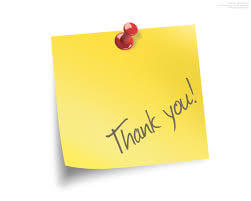